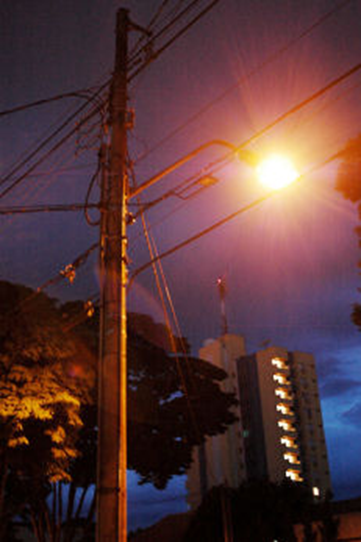 Câmara dos Deputados
Audiência Pública
Comissão de Desenvolvimento Urbano
RESOLUÇÃO 414/2010
Transferência de ativos de Iluminação Pública aos Municípios
Brasília – DF
1º de junho de 2011
Romeu Donizete Rufino
Diretor - ANEEL
Missão da ANEEL

Proporcionar condições favoráveis para que o mercado de energia elétrica se desenvolva com equilíbrio entre os agentes e em benefício da sociedade.
GOVERNO
Interesses estratégicos
Consumidores
Modicidade tarifária 
Qualidade do serviço
Garantia de direitos
Agentes Regulados
Remuneração adequada
Contratos honrados
Regras claras
Equilíbrio
Interesse 
Público
Competências da ANEEL
Onde for necessária – sob previsão legal
REGULAR
Orientar e prevenir – aplicar penalidades quando for indispensável
FISCALIZAR
Solução de conflitos
MEDIAR
Realizar:
Leilões de energia
Leilões para novos empreendimentos (G e T)*
Autorizações*
Delegação do
Poder Concedente (*)
CONDIÇÕES GERAIS DE FORNECIMENTO
Resolução 456/2000
Resolução Normativa 414/2010
REVISÃO DA RESOLUÇÃO 456/2000
AUDIÊNCIA PÚBLICA 008/2008
5 sessões presenciais:

Porto Alegre.....24/04
São Paulo.........25/04
Belém................30/04
Salvador...........07/05
Brasília.............08/05

Internet de 01/02/2008 a 08/05/2008;

1.760 contribuições;

2.000 páginas de contribuições.
CONSULTA PÚBLICA 002/2009
Internet de 09/01/2009 a 27/03/2009;

1.162 contribuições;

713 páginas de contribuições.
Novo período:
Internet de 27/04 a 31/05/2010.
RESOLUÇÃO NORMATIVA 414/2010
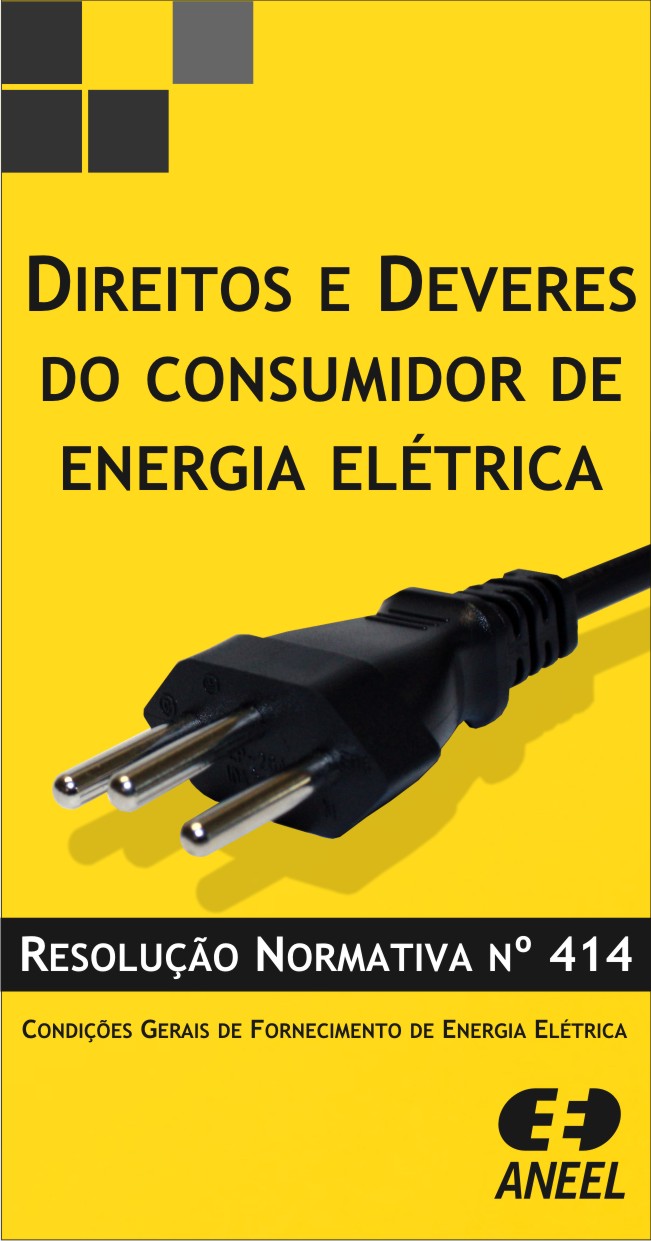 11 Resoluções agrupadas;
17 Capítulos;
96 Seções;
229 Artigos;
6 Anexos;
129 Páginas.
AVANÇOS IMPORTANTES
Art. 178.

A distribuidora deve disponibilizar atendimento presencial em todos os Municípios em que preste o serviço público de distribuição de energia elétrica.
Art. 180.  O horário de atendimento disponibilizado ao público nos postos de atendimento presencial definidos no art. 178, excetuando-se os sábados, domingos, feriados nacionais e locais, deve ser de, no mínimo:

I - 8 h semanais em Municípios com até 2.000 UC’s

II - 4 h diárias em Municípios entre 2.000 até 10.000 UC’s

III - 8 h diárias em Municípios com mais de 10.000 UC’s
ILUMINAÇÃO PÚBLICA
DEFINIÇÃO: Art. 2º – Inciso XXXIX
Serviço público que tem por objetivo exclusivo prover de claridade os logradouros públicos, de forma periódica, contínua ou eventual.
ILUMINAÇÃO PÚBLICA
De quem é a

responsabilidade?
ILUMINAÇÃO PÚBLICA
Reza a Constituição Federal:


“Art. 30. Compete aos Municípios:
.........
V - organizar e prestar, diretamente ou sob regime de concessão ou permissão, os serviços públicos de interesse local, incluído o de transporte coletivo, que tem caráter essencial;”
ILUMINAÇÃO PÚBLICA
A responsabilidade é do MUNICÍPIO.
Este pode prestar o serviço diretamente ou sob regime de concessão ou permissão
A distribuidora pode prestar esses serviços mediante contrato específico.
ILUMINAÇÃO PÚBLICA
SITUAÇÃO ATUAL:
ATIVOS
DO
PODER PÚBLICO MUNICIPAL
Convive-se com duas situações.
ATIVOS DA DISTRIBUIDORA
ILUMINAÇÃO PÚBLICA
EXEMPLO: Estado do Paraná Distribuidora: COPEL-Dis
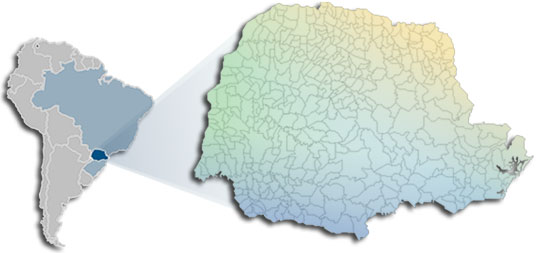 Atende 396 Municípios

Sendo:

217 - Municipalidade
179 – Distribuidora
A COPEL-Dis já notificou os 179 Municípios sobre a necessidade de se promover a transferência dos ativos de I.P. (fase de negociação)
ILUMINAÇÃO PÚBLICA
A depender da posse dos ativos, tem-se tarifas diferenciadas.
ATIVOS DO
PODER PÚBLICO MUNICIPAL
ATIVOS
DA DISTRIBUIDORA
TARIFA B4a
TARIFA B4b
Ponto de entrega:
Rede de distribuição
Ponto de entrega:
Bulbo da lâmpada
R$/kWh 0,14454*
+ 9,75%
R$/kWh 0,15863*
*Copel-Dis (REH 1.015, 22/06/10)
ILUMINAÇÃO PÚBLICA
CUSTEIO
CONTRIBUIÇÃO DE ILUMINAÇÃO
PÚBLICA - CIP
Emenda Constitucional nº 39, de 19/12/2002.


“Art. 149-A. Os Municípios e o Distrito Federal poderão instituir contribuição, na forma das respectivas leis, para o custeio do serviço de iluminação pública, observado o disposto no art. 150, I e III.

Parágrafo único. É facultada a cobrança da contribuição a que se refere o caput, na fatura de consumo de energia elétrica."
ILUMINAÇÃO PÚBLICA
CRONOGRAMA DE
TRANSFERÊNCIA
TRANSFERÊNCIA DE ATIVOS
Art. 218. Nos casos onde o sistema de iluminação pública for de propriedade da distribuidora, esta deve transferir os respectivos ativos às prefeituras no prazo máximo de 24 meses.

Enquanto as instalações de iluminação pública forem da distribuidora, a tarifa aplicável é a B4b.
TRANSFERÊNCIA DE ATIVOS
Os ativos constituídos com recursos da distribuidora devem ser alienados e, em caráter excepcional, podem ser doados, com anuência da ANEEL.

Os ativos constituídos com recursos de obrigações especiais devem ser transferidos sem ônus.

A distribuidora deve encaminhar à ANEEL relatórios de acompanhamento da segregação dos ativos de iluminação pública.
CRONOGRAMA DE TRANSFERÊNCIA
Envio de relatórios à ANEEL
15/09/2011
Comprovação de encaminhamento da proposta, de relatório detalhando o AIS*, por Município, e de relatório que demonstre e comprove a constituição desses ativos como Obrigações Especiais.
15/03/2012
Relatório de acompanhamento da transferência de ativos objeto das negociações, por Município; e
15/09/2010 Publicação da Resolução Normativa        nº 414/2010
2011
2012
2010
2013
15/09/2012
Comprovação da segregação, com remessa à ANEEL de cópia dos contratos firmados com o poder público municipal e distrital.
15/03/2011 – Elaboração de plano de repasse dos ativos e das minutas dos aditivos aos respectivos contratos de fornecimento de energia elétrica em vigor
15/12/2011
Relatório conclusivo do resultado das negociações, por Município, e o seu cronograma de implantação;
* Ativo Imobilizado em Serviço
CONTRATO DE FORNECIMENTO
Resolução Normativa 414/2010
Art. 68
O contrato de fornecimento para iluminação pública deve ser celebrado com os poderes públicos municipais ou distrital e conter, além das cláusulas constantes do art. 63, quando pertinentes, e daquelas essenciais a todos os contratos, outras relacionadas a:
IX – condições para inclusão da cobrança de contribuição social para o custeio do serviço de iluminação pública na fatura de energia elétrica, quando cabível, em conformidade com o estabelecido por lei municipal.
ACORDO OPERATIVO
Resolução Normativa 414/2010
Art. 69
A distribuidora deve informar ao Poder Público Municipal ou Distrital, quando pertinente, sobre a necessidade de celebração de Acordo Operativo para disciplinar as condições de acesso ao sistema elétrico de distribuição pelo responsável pela realização de serviços de operação e manutenção das instalações de iluminação publica, segundo as normas e padrões vigentes.
Obrigado!